MSc Environmental EngineeringInformation for third-year bachelor studentsRoom D
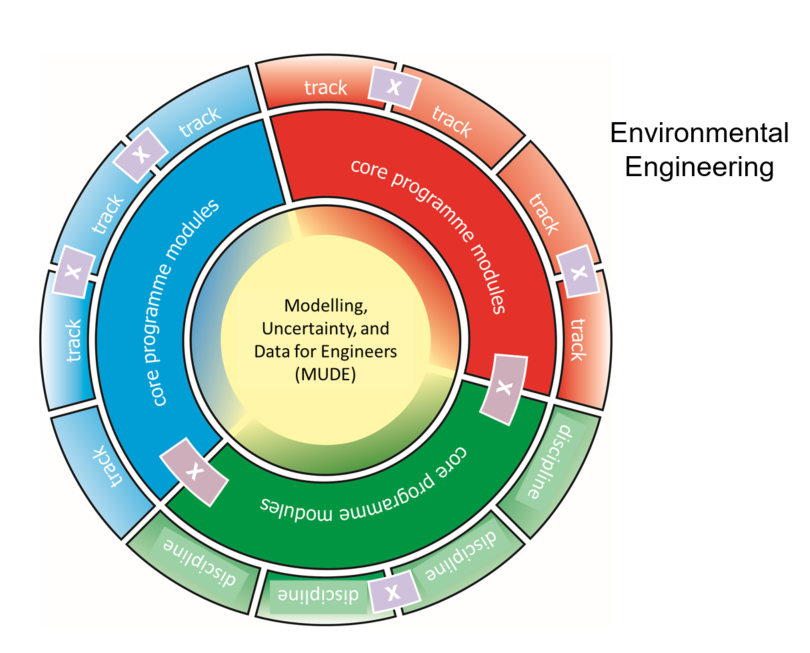 Overview programme MSc EnvEng
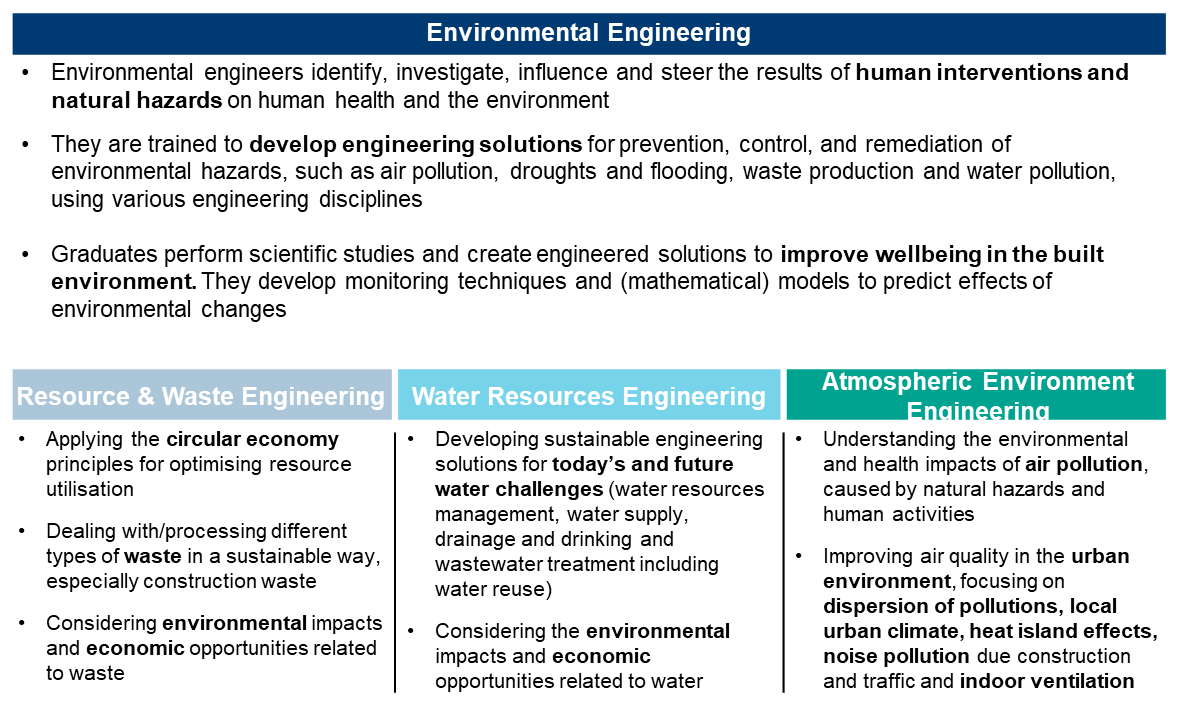 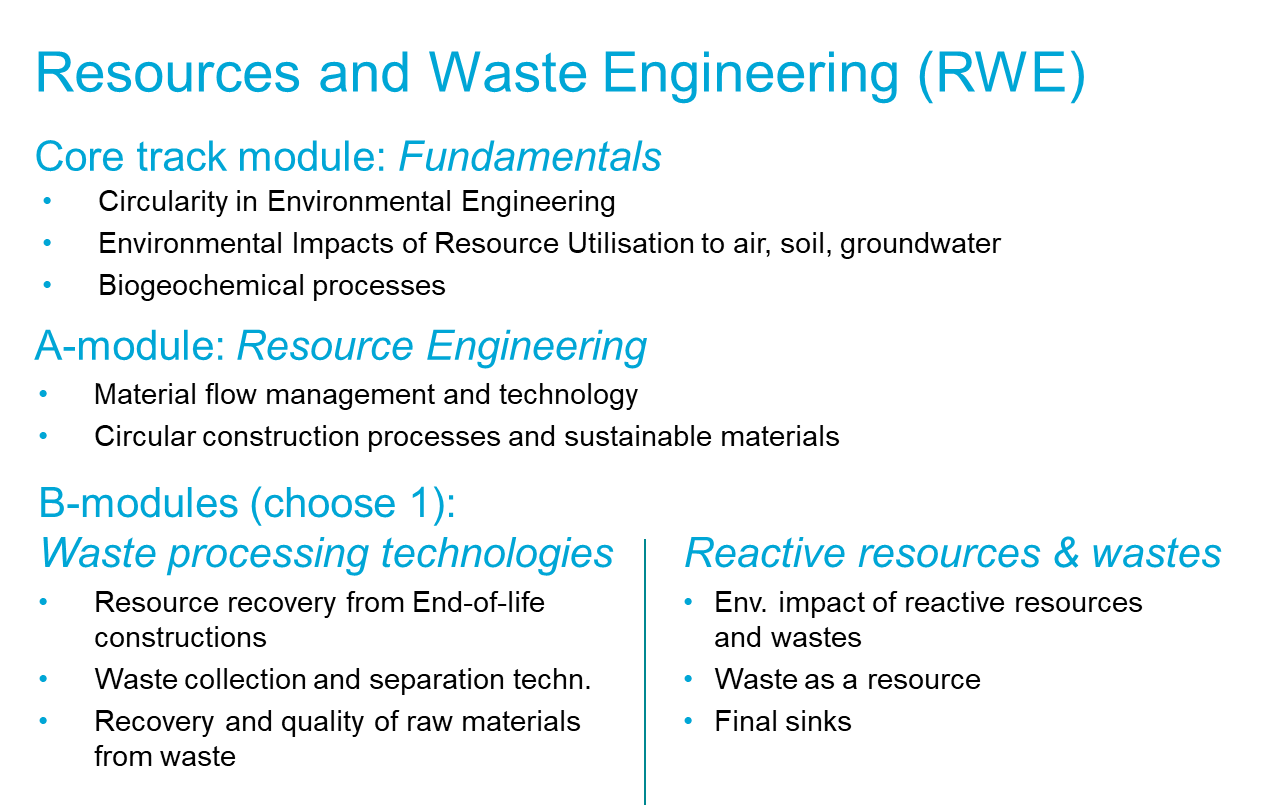 Water and Resource Engineering (WRE)
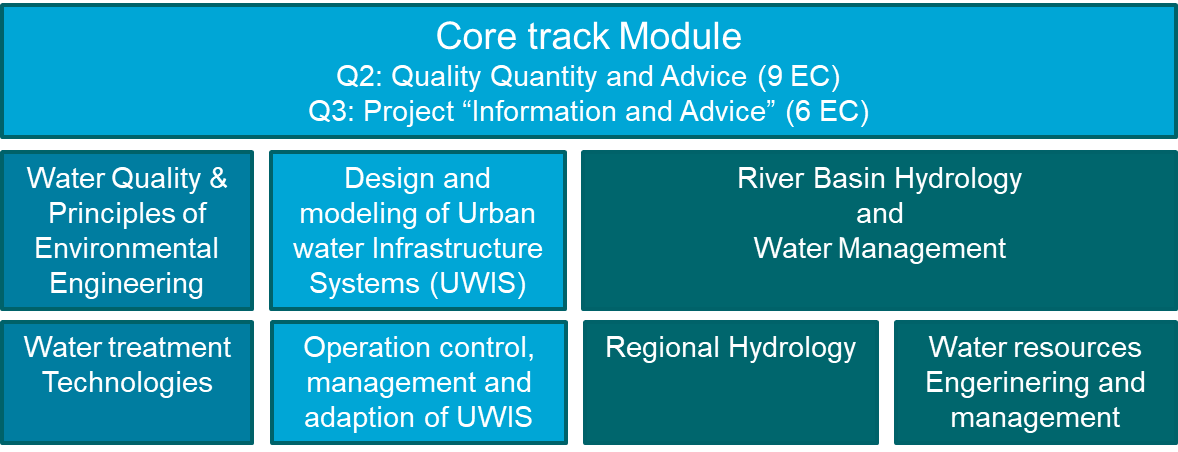 Core track module
Environmental Water Quality & Biochemical processes 
Environmental Water Quantity & Hydrological processes
Water Resources Engineering system design
Project: Data quality and data analysis; Evidence based advice
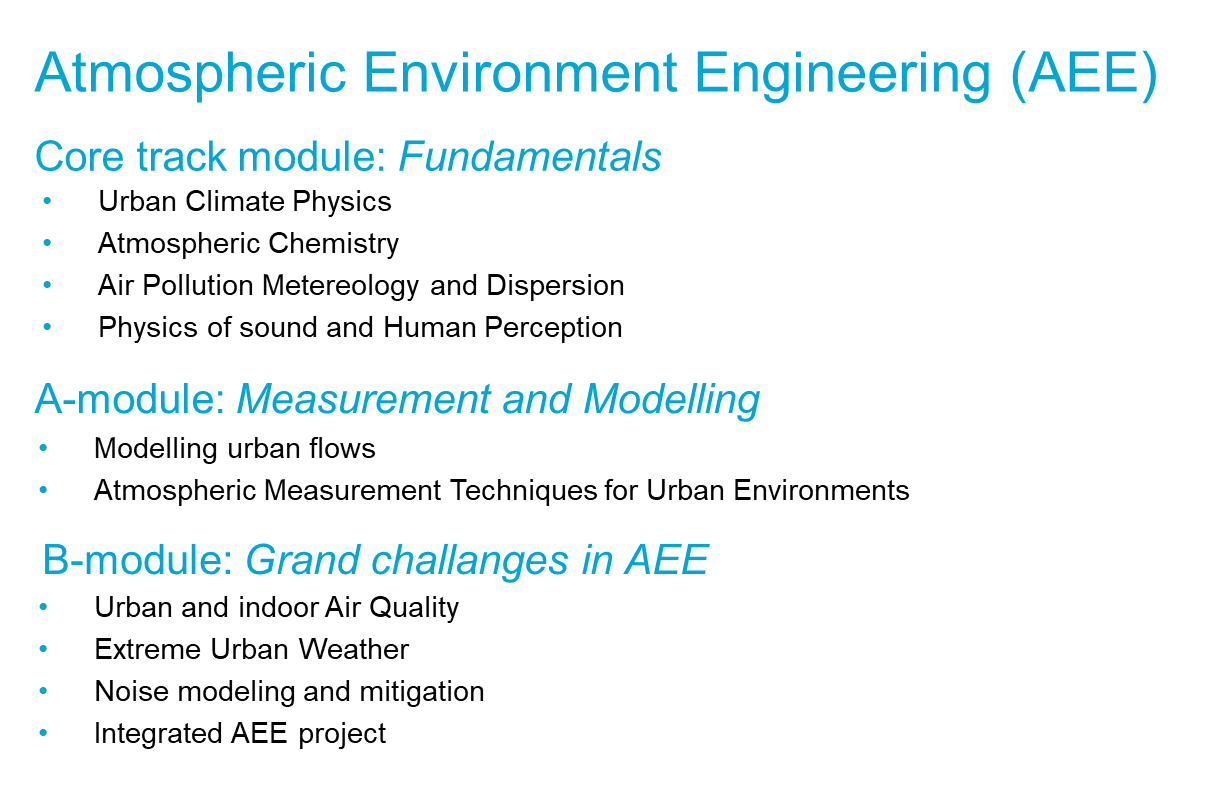 Possibilities and choices in programme MSc MSc EnvEng
Choices between tracks and modules within those tracks
Choices of project topics within the modules
Q5: Broadening: JIP, MDP, Internship, study abroad
Specialisation: in depth free electives
Q6 Cross over modules
Q7-8 thesis topic
Preparations for MSc MSc EnvEng
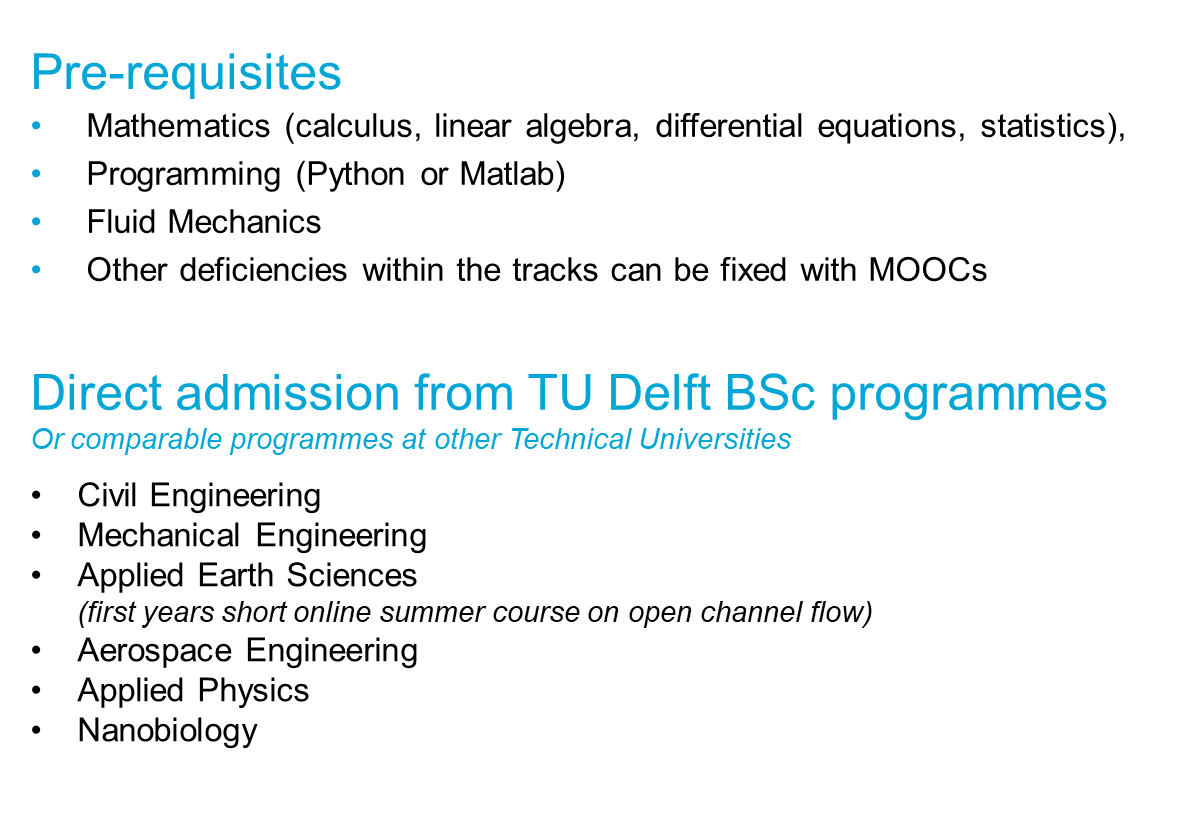 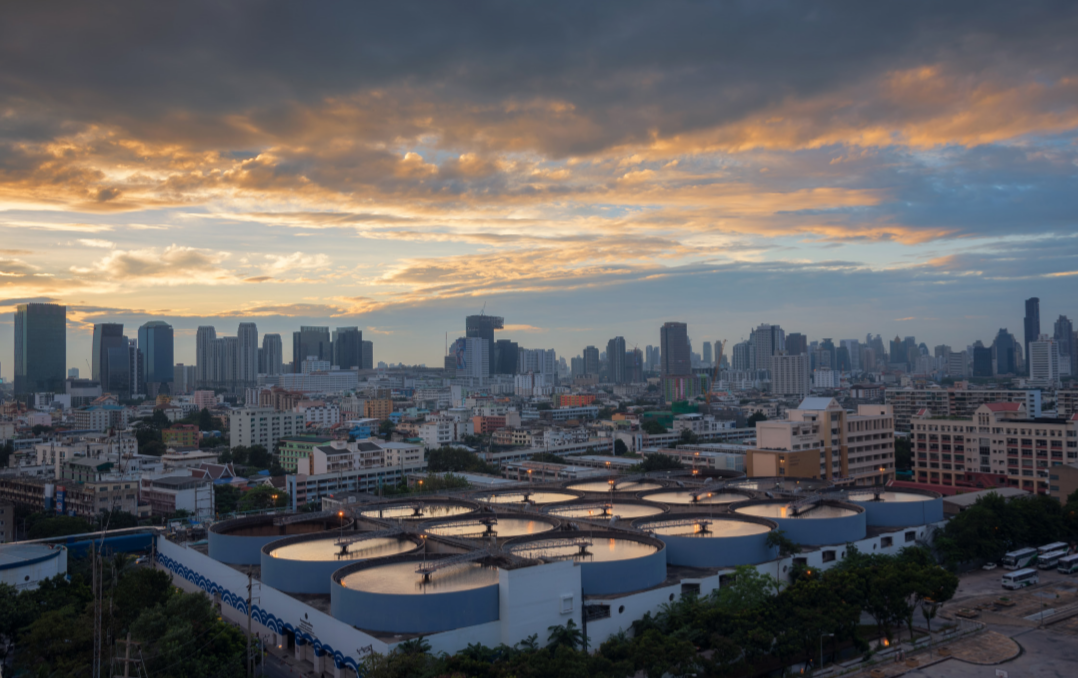 More info
Merle de Kreuk
CITG, room 4.61
T: (015 27)85274
E: environmental-engineering@tudelft.nl
Study Advisors: 
Studyadvisors-CEG@tudelft.nl




https://dispuutwaterandenvironment.com/




www.tudelft.nl/onderwijs/opleidingen/masters
Student portal: FAQ
Questions? Live and in the chat
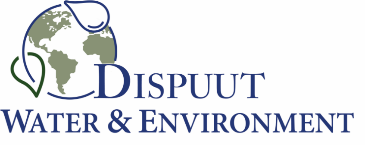 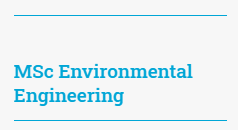